Digital OER for Elementary Grades
Overview of the session

Interactive practice with a digital OER lesson in Moodle
Siyavula
Framing OER  - important orgs and terms
The MN eLearning Award winning MPCC 
Systemic Implementation
Science Photography Activity,
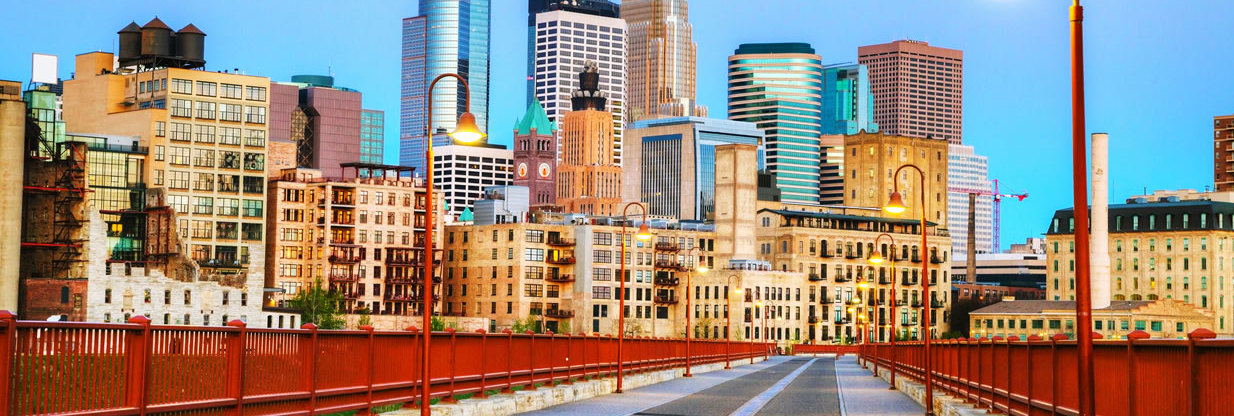 Sabier is a consultancy working to expand awareness and enhance skills for teachers and learners.
Let’s practice being 3rd grade students accessing an open educational resource that requires hands-	on activity, video recording, and writing reflection.

OER offers new ways to think about instructional activities.

Go to http://bit.ly/29WPffB
Siyavula Books

South Africa might be leap frogging us in the development of educational resources. 

THE BENEFITS OF COLLABORATIVE OER DEVELOPMENT ARE RESOUNDING (see link)


What they’re not doing, yet, is making their oer LMS ready.
About Me:

My Linkedin profile has job history, education, publications.

After a classics degree at St. John’s and graduate creative writing at the U of SoDak, I embarked on a career of selling, implementing and showing people how to use a variety of telecom, communications, and  technology systems. Packing plants in South Dakota, Dartmouth Medical Center, 3M, U of Mn, and the Guangxi P&T in China were clients among many others.

As a student teacher in the St. Paul Public Schools, I installed a network of Mac computers in the school where I was student teaching. My cooperating teacher was eager to get them going and didn’t want to wait for the district people to come out and do it.

Each year thereafter for the 16 years I taught in the MPS I was involved in some form of system implementation, in the last 5 years that included a Moodle system for science and language arts in 3rd and 4th grade based on student created work.

Since leaving the MPS five years ago, I’ve worked independently  doing LMS Integration, Design,and Implementation - Learning Outcomes Management System Implementation -  Open Education Resource (OER) Curation - Blended and Online Course Design and Facilitation - 
Hybrid / Blended Professional Development.
MPCC Video
[Speaker Notes: How many people have seen this video?

If you’ve seen it, tell us what you learn after watching it this time.]
What is OER
Hewlett Foundation http://www.hewlett.org/programs/education/open-educational-resources	

OER defined:

OER are teaching, learning, and research resources that reside in the public domain or have been released under an intellectual property license that permits their free use and re-purposing by others. Open educational resources include full courses, course materials, modules, textbooks, streaming videos, tests, software, and any other tools, materials, or techniques used to support access to knowledge.
[Speaker Notes: A Foundation that provides money to support OER]
Creative Commons
Copyright and Licensing
[Speaker Notes: An organization that provides licensing and promotion of OER]
Share Your Work - Education is sharing
Creative Commons -Copyright and Licensing

Choose how you want to share your work 

Cable Green presented on this here at the eLearning Summit two years ago. He has multiple variations of his presentations available on Youtube.
OER Commons
Launched in 2007 by  ISKME the  OER Commons is a digital public library. 

In addition to the public library, OER Commons is a promising collaboration platform. 

	Groups
Microsites - Custom Digital Libraries
Hubs - Custom Resource Centers where groups can create and share collections associated with a project or organization. Currently 13 hubs, one of which is the Minnesota    OER Commons/Mn Learning Commons

The Minnesota Partnership for Collaborative Curriculum is one of the parts of the  Minnesota OER Commons/Mn Learning

 Marc Johnson’s  MPCC_Overview_eLearningSummit_July_2015
[Speaker Notes: OER Commons is one of the national/international orgs to organize and promote, archive, and provide professional development supporting OER. It’s a place to go to get OER.
The OER Commons has a platform that might work for communities of practice for MPCC statewide groups with members representing local district or building groups.]
MPCC Readiness Checklist 
for Implementing Digital Curriculum
Checklist

It’s  important that OER be implemented systemically and not here and there by individual teachers. Systemic implementation provides the benefits articulate by Siyavula, the MPCC, and yesterday’s wonderful keynoter,Randy Bass.
[Speaker Notes: It’s  important that OER be implemented systemically and not here and there by individual teachers. Systemic implementation provides the benefits articulate by Siyavula, the MPCC, and Randy Bass]
Teacher Preparation Programs
This is a plea for the involvement of our teacher preparation programs to get more involved with OER.
Every grade level in every subject area should have at least one if not more teacher prep program involved in continuing the evolution of our education resources.
Science Photography Activity,
Go to http://bit.ly/29WPffB again and try the 

Science Photography Activity, 3rd Grade, Unit 1- 05
The key to this activity it the questions the teacher asks and the articulated criteria for feedback by teacher or peers.
[Speaker Notes: This activity could also be done with a Google Form or simply by having students respond via a Google doc that they then submit to a folder. Doing it like that, though, doesn’t provide grading built into the activity that automatically feeds a gradebook which can be connected to and SIS and which can be assessed using a competency checklist that also allows aggregation and reporting.]
Questions and Contact info
Add questions to the Discussion forum in the Moodle course. Let me know if you need a username and login. I will create accounts manually.
Email questions to Dan McGuire - Dan@sabier.org
Use Twitter to @sabier hashtag - #ElemOER at #mnsummit2016